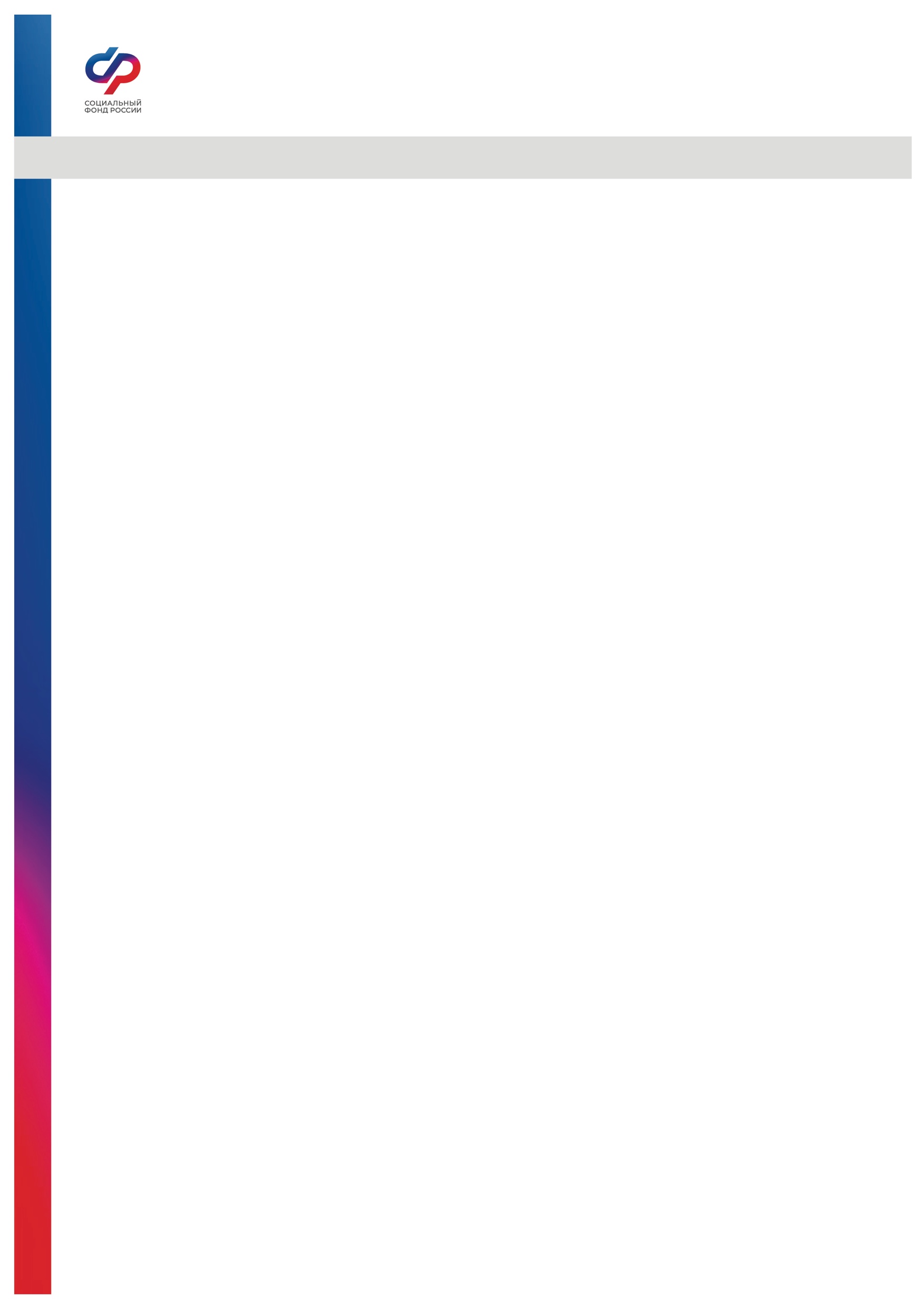 Отделение СФР  по Свердловской области
РЕГИОНАЛЬНЫЙ КОНТАКТ-ЦЕНТР
 8-800-200-04-01
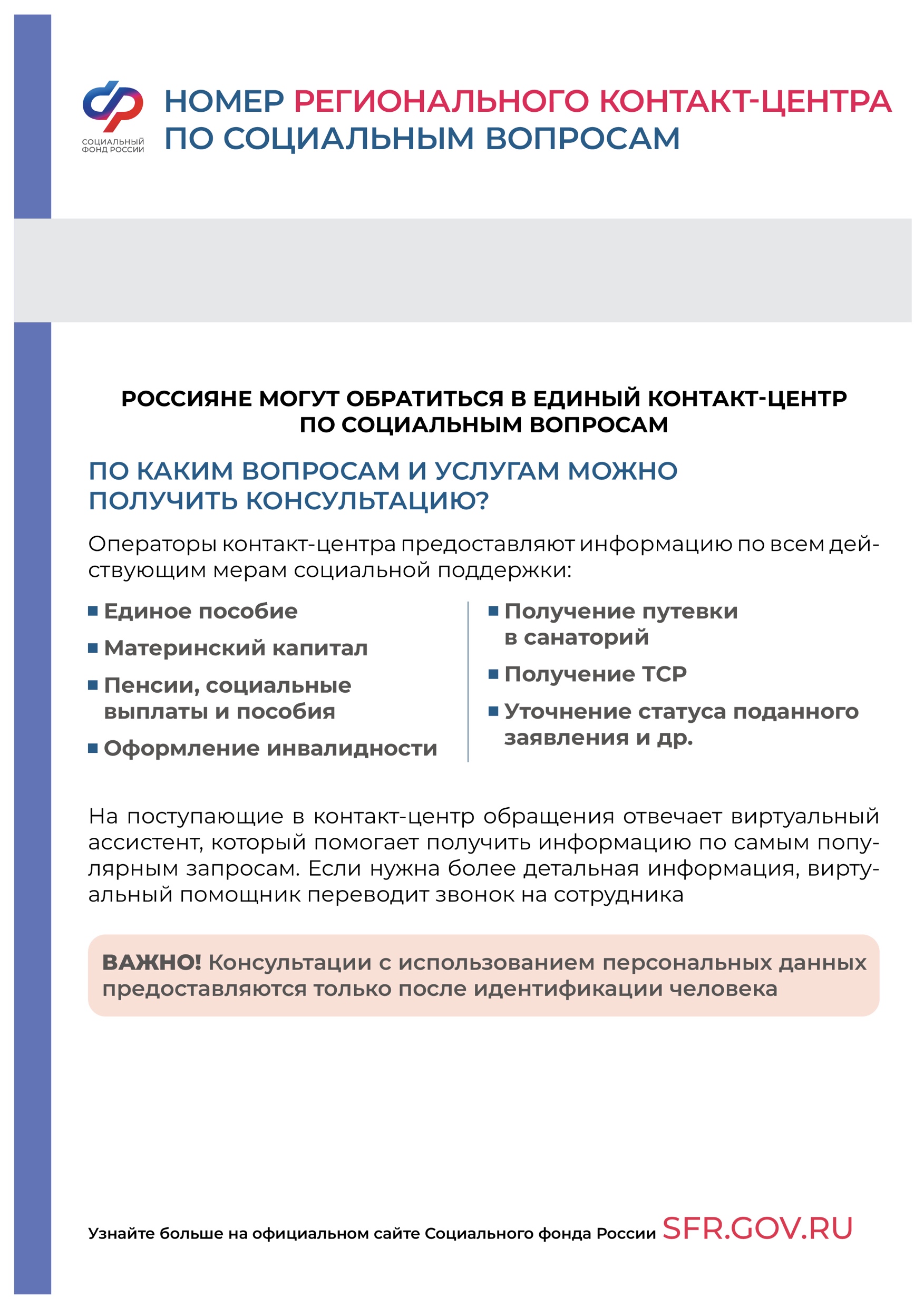 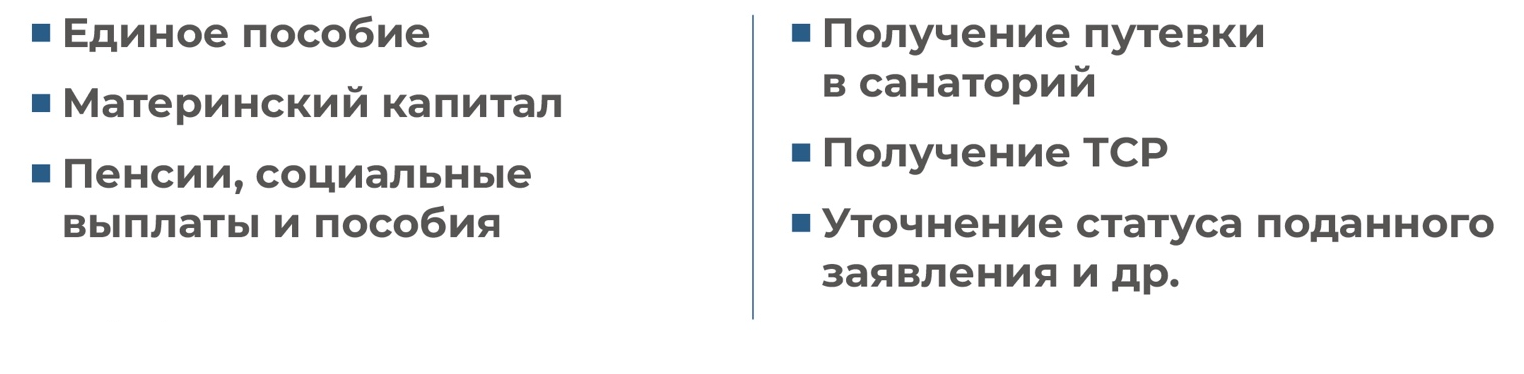 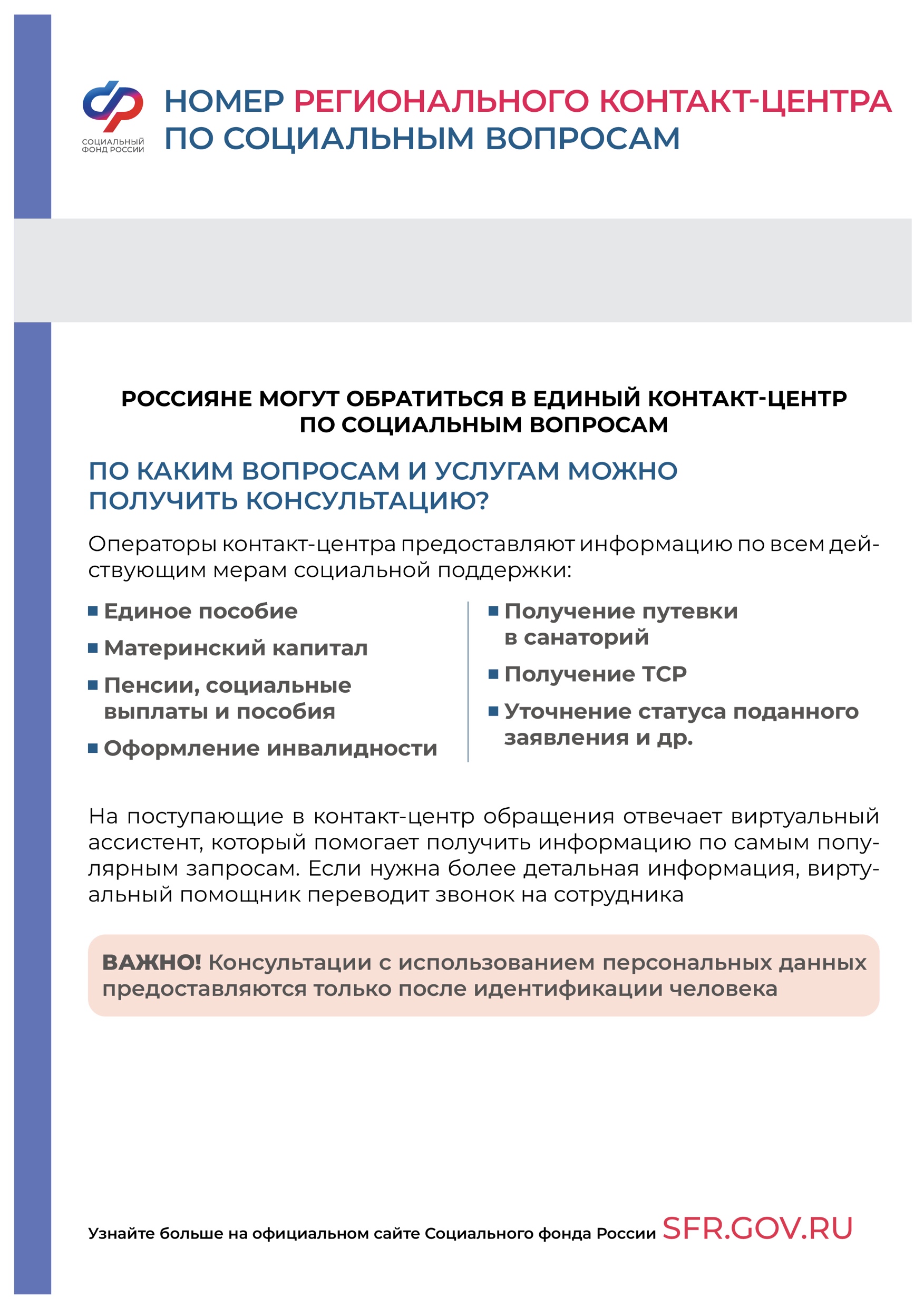 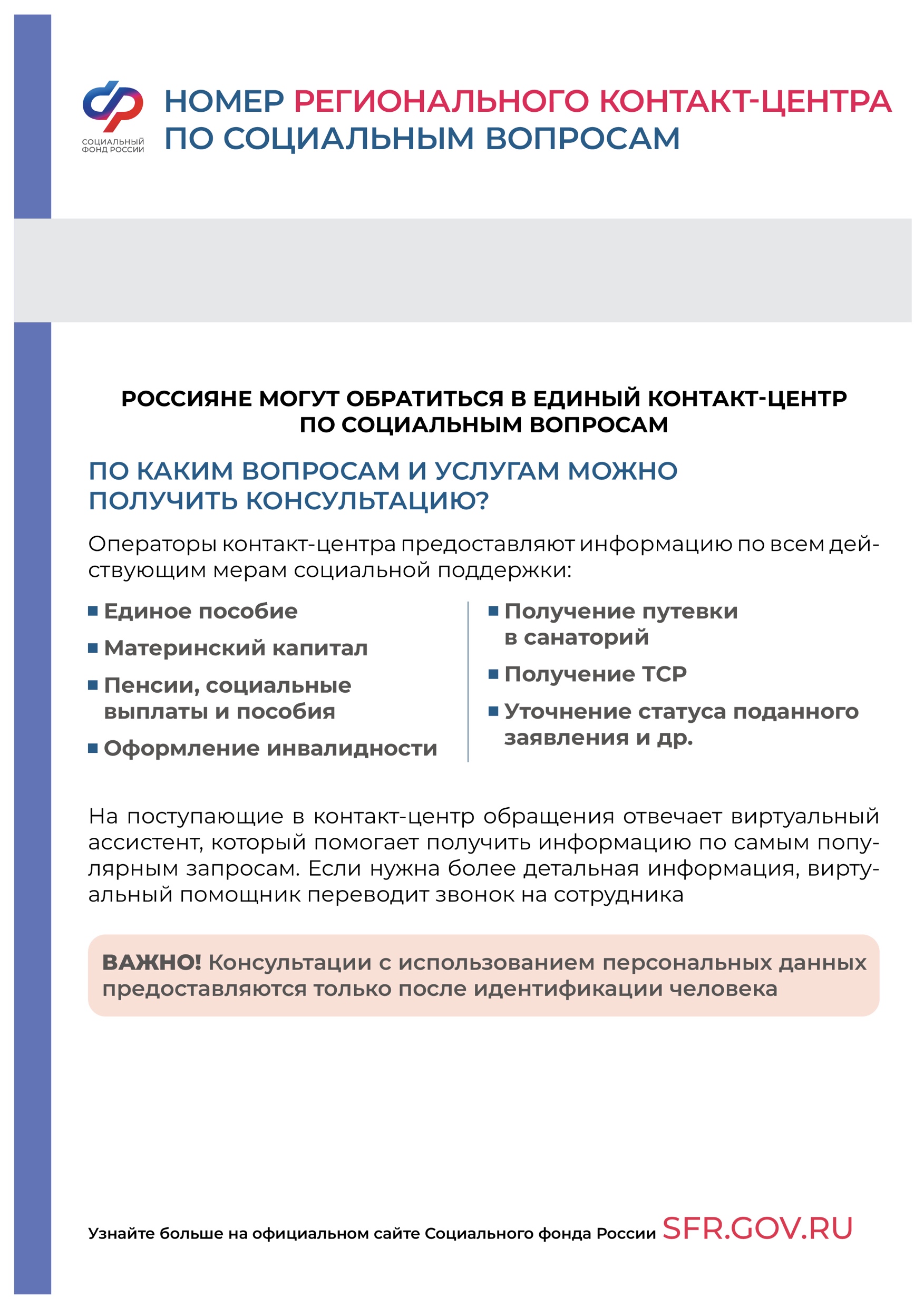